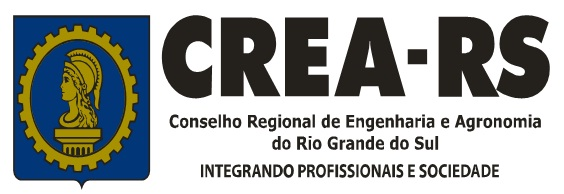 O PAPEL DO CONSELHEIRO
O que se espera de um Conselheiro 
na Câmara e na Plenária
LEGISLAÇÃO
Conforme Estatuto do Sistema Confea/Creas. publicado no site do Crea-RS, Capítulo II, a composição do Plenário do Crea-RS e das Câmaras Especializadas é a seguinte:

O Plenário do Crea é constituído por um Presidente e Conselheiros Regionais, oriundos das profissões de nível médio e superior, sendo:
Um Conselheiro Regional por  Instituições de Ensino Superior, por Grupo Profissional (Engenharia e ou Agronomia).
No Rio Grande do Sul, hoje, o número total desses Conselheiros é 17.

Um (no máximo dois) Conselheiro Regional representante das Entidades de Nível Médio, por cada Câmara Especializada que compõe o Crea-RS.
No Crea-RS, atualmente, o número total desses Conselheiros é 12.
Os demais Conselheiros representantes das Entidades de Classe totalizam 79 e representam 56  Entidades, todas registradas no Conselho e em dia com as suas obrigações.
Esse número de Conselheiros é definido pela Comissão de Renovação do Terço e tem relação direta com o número de associados de cada Entidade, bem como com o número de Entidades registradas, seguindo o disposto nas Resoluções nº 1.018 e 1.019, do Confea.
A Comissão de Renovação do Terço é composta por 7 Conselheiros, indicados por cada uma das Câmaras Especializadas, cuja renovação ocorre anualmente.
Portanto, nosso Regional é composto por 108 Conselheiros, neste ano de 2012.
Está prevista a composição com 118 Conselheiros para o ano de 2013, conforme proposta da Comissão de Renovação do Terço enviada ao Confea para aprovação.
Cada Entidade registrada  no Crea-RS tem direito a pelo menos uma vaga, numa das Câmaras Especializadas do Crea-RS e esta vaga é definida pela opção da Entidade e pela  proporcionalidade dos profissionais como um todo.
Como ser um bom Conselheiro
Em primeiro lugar, é preciso ser profissional habilitado e regularmente registrado no Conselho. Ser eleito  por sua Entidade e ter claras as suas obrigações com a Entidade e com sua Câmara.
Como ser um bom Conselheiro
Ter conhecimento das Leis que regem o Sistema, suas Resoluções e Decisões Normativas. Isso é fundamental e imprescindível. Não há como analisar processos, nem emitir parecer se este não estiver bem fundamentado e embasado na lei.

Portanto, é fundamental que o candidato a Conselheiro tenha conhecimento da Legislação.
Como ser um bom Conselheiro
O Conselheiro tem que ser assíduo às Reuniões de Câmara e Sessões Plenárias, respeitar os horários e combinações eventuais de sua Câmara, bem como participar das Comissões para as quais aceitou indicação.
Como ser um bom Conselheiro
Relatar processos e emitir parecer sempre em conformidade com as Leis e Resoluções, e quando não estiver com certeza do relato, procurar ajuda dos colegas ou dos Analistas da Câmara, que tem treinamento e conhecimento adequado  e podem colaborar com o conselheiro.
Como ser um bom Conselheiro
Nas Sessões Plenárias, o Conselheiro deve prestar atenção ao relato dos processos para ter a melhor condição de voto. O voto do Conselheiro é uma ferramenta importante e que precisa ser usada com ética.
Como ser um bom Conselheiro
Seja ético sempre, posicione-se embasado na lei e no respeito profissional. Jamais use seu cargo para perseguir colegas profissionais ou para obter nichos de mercado.
Como ser um bom Conselheiro
O Conselheiro que intenciona permanecer no Sistema se aperfeiçoa e participa das oportunidades que se apresentam, sendo valorizado  por seus pares.
Obrigado!


Eng. Op. Eletrôn. Sérgio Boniatti,
Coordenador da Câmara Especializada
de Engenharia Elétrica do Crea-RS
Conselheiro pela SEACA/Canoas
Fone: 51-92554497
sergio.boniatti@gmail.com